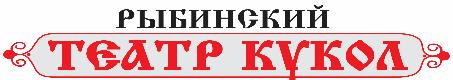 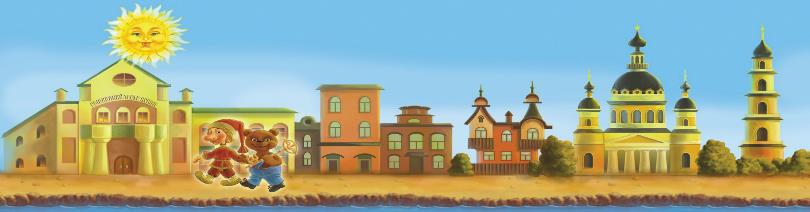 Межведомственное взаимодействие образовательных организаций городского округа город Рыбинск и муниципального учреждения культуры «Рыбинский театр кукол»в реализации проекта «Театр глазами детей»Краеведческий аспект локального проекта «Театр глазами детей!»
Иванова Елена Алексеевна,
 директор  МУК  «Рыбинский театр кукол»
Рыбинск
2016 год
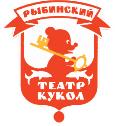 Театр — зрелищный вид искусства, представляющий собой синтез различных искусств — литературы, музыки, хореографии, вокала, изобразительного искусства и других и обладающий собственной спецификой.
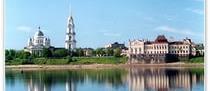 Проект межведомственного взаимодействия образовательных организаций   и муниципального учреждения культуры «Рыбинский театр кукол» «ТЕАТР – ГЛАЗАМИ ДЕТЕЙ»
Руководители проекта: 
     Смирнова Светлана Владимировна, первый заместитель    
          Департамента образования Администрации городского округа;
     Иванова Елена Алексеевна, директор МУК «Рыбинский театр кукол». 
Исполнители проекта:
     Казакова Елена Викторовна, ведущий специалист отдела  
          дополнительного образования и воспитания;
     Дорожкина Ирина Викторовна, заместитель директора МУК  
          «Рыбинский театра кукол»; 
     Быков Александр Владимирович, главный режиссёр театра; 
     Тарунова Ольга Михайловна, руководитель литературно- 
          драматургической части; 
     Ильина Оксана Витальевна, главный администратор театра.
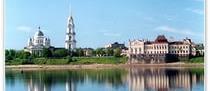 Проект межведомственного взаимодействия образовательных организаций   и муниципального учреждения культуры «Рыбинский театр кукол»«ТЕАТР – ГЛАЗАМИ ДЕТЕЙ»
Цель: 
    совершенствование и разнообразие форм нравственного воспитания подрастающего поколения и полноценного развития личности, содействие формированию у детей духовной культуры и бережного отношения к историческому и культурному наследию своего народа, обеспечение эстетического, интеллектуального, нравственного развития детей. Воспитание творческой индивидуальности ребёнка, развитие интереса и отзывчивости к искусству театра и актерской деятельности.
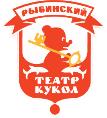 Здание театра
Современное здание театра. Открыто после ремонта в  апреле 2008 году
Площадь здания      2602  кв.м
Театр кукол занимает    1910 кв.м
Имеет зрительный зал    202 кв.м
Уютный холл
Фойе-выставка
Цех по производству кукол
Костюмерная
Служебные помещения
Зрительный зал площадью 202 кв.м. 
Зрительный зал рассчитан на 174 места
Оборудован современными 
       креслами-трансформерами.
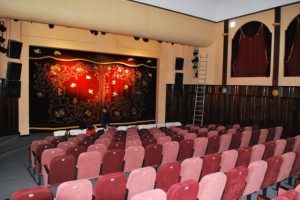 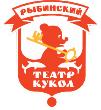 Здание театра
Фойе, вестибюль театра:
Интерактивные программы
Проекты для школьников
Праздничные мероприятия
Новогодние представления
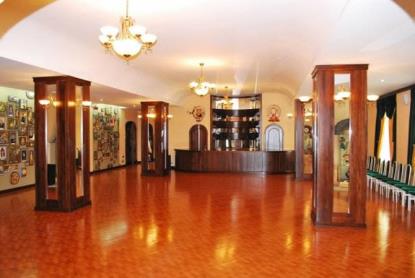 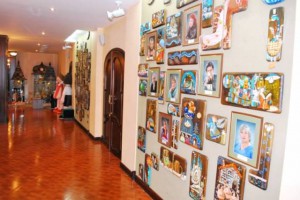 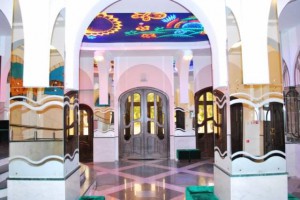 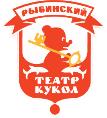 История театра
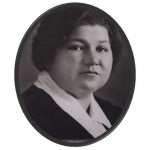 Театр основан в 1933г. 
Основатель театра — 
       Зинаида Николаевна Демидова.  
Театр входит в десятку старейших театров кукол России
В 1941-1945 театр выступал в госпиталях, цехах заводов, работавших на оборону. 
В 1947 театр занимает здание на улице Крестовая, в котором работает до 2002года.
2002-2008 гг. театр работает в условиях реконструкции здания. Спектакли проходили в Дворцах и домах культуры, ОКЦ, детских садах, школах, интернатах,  городских и загородных оздоровительных центрах
 Сейчас театру 84 года, за эти годы вышло более 200 премьерных спектаклей.
Основатель театра
    Зинаида Николаевна
            Демидова
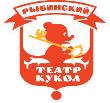 РЕАЛИЗОВАННЫЕ ПРОЕКТЫ В 2014-2015 УЧЕБНОМ ГОДУ
Проведение Городского родительского комитета в театре кукол

    - знакомство с театром
   - экскурсия в мастерские театра
   - презентация творческих проектов театра
   - показ спектакля «Мальчик-с-пальчик»
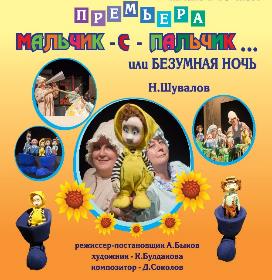 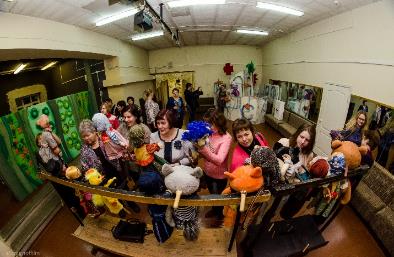 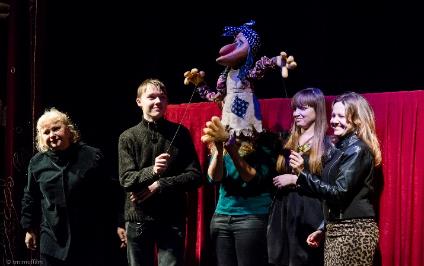 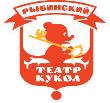 РЕАЛИЗОВАННЫЕ ПРОЕКТЫ В 2014-2015 УЧЕБНОМ ГОДУ.
«ЮНЫЙ ТЕАТРАЛ» ДЛЯ МЛАДШИХ ШКОЛЬНИКОВ
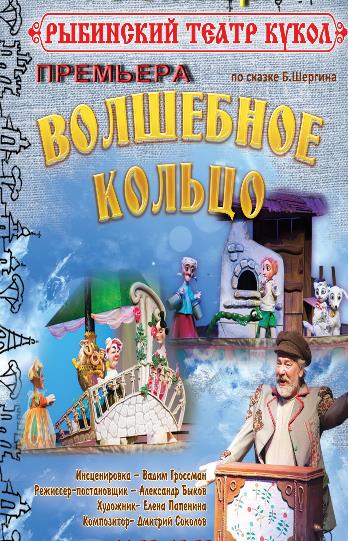 -Экскурсия
«Волшебный мир«закулисья»

-Мастер-класс 
«Секреты артиста-кукловода»

-Спектакль
«Волшебное кольцо»
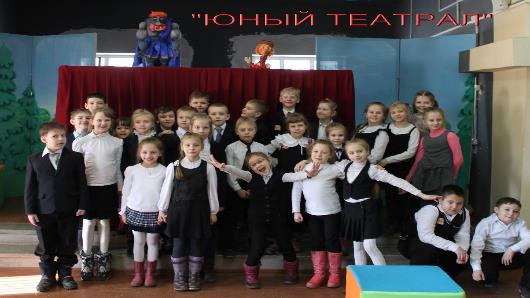 «ЮНЫЙ ТЕАТРАЛ»
ДЛЯ ШКОЛЬНИКОВ МЛАДШЕГО И СРЕДНЕГО ЗВЕНА.
ЭКСКУРСИЯ «ВОЛШЕБНЫЙ МИР «ЗАКУЛИСЬЯ»
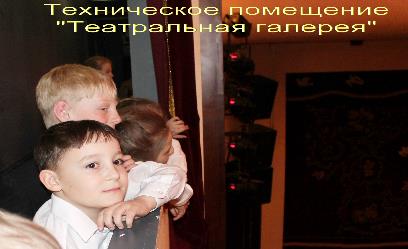 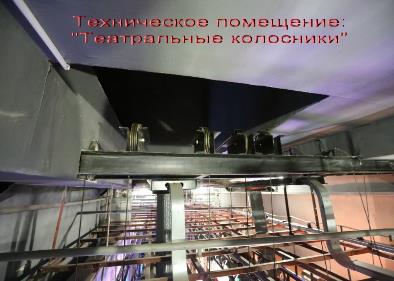 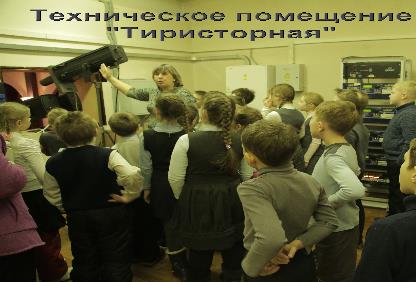 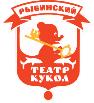 «ЮНЫЙ ТЕАТРАЛ» ДЛЯ ШКОЛЬНИКОВ МЛАДШЕГО И СРЕДНЕГО ЗВЕНА.Мастер-класс «Секреты артиста-кукловода»
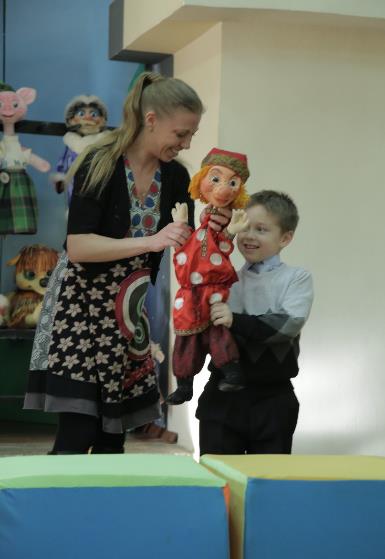 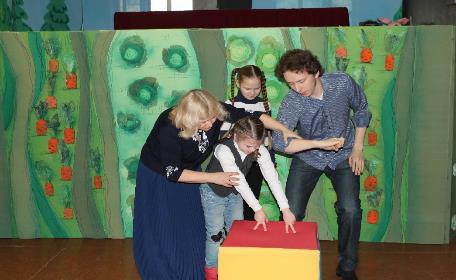 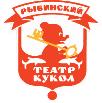 «В мире русских сказок»
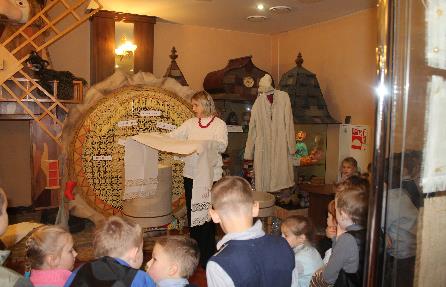 Интерактивная программа 
«Сказка мудростью богата»
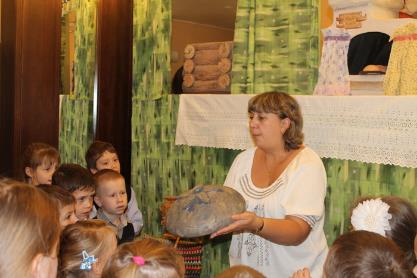 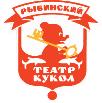 «В мире русских сказок»
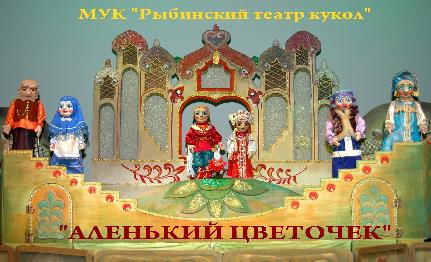 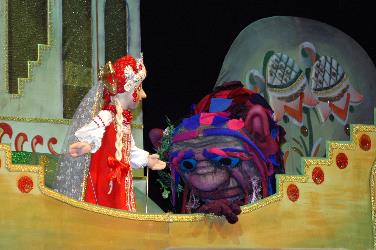 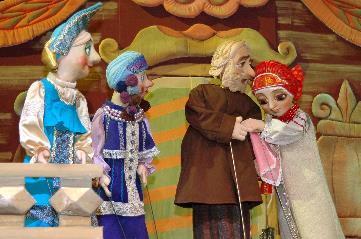 Спектакль «Аленький цветочек» 
                                           по сказке А.Аксакова.
Режиссёр- А.Быков, художник -Е.Береснева, композитор- Г.Лебедев.
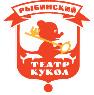 «Литературно-театральный урок»
2015 год – Год литературы

155 лет со дня рождения великого русского писателя        А.П.Чехова
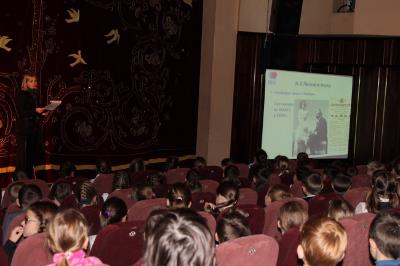 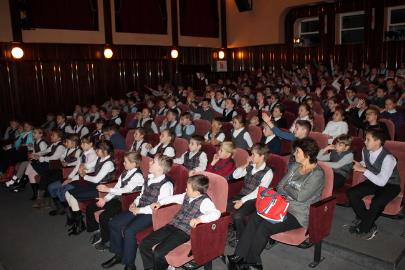 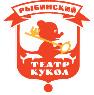 «Литературно-театральный урок»
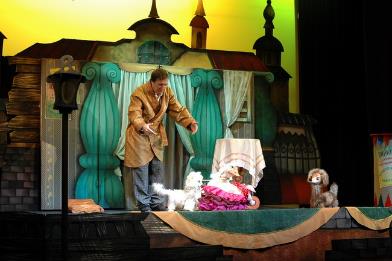 Презентация: 
«По страницам жизни и творчества А.П.Чехова»
Показ спектакля «Каштанка».
  Спектакль создан по известному рассказу А. П.Чехова
Режиссёр – В.Зимин; 
Художник – Н.Фёдорова
Композитор- Д.Соколов
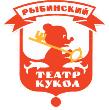 «Литературно-театральный урок»
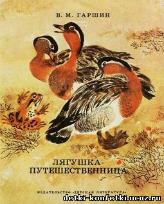 2015 год – Год литературы

Интерактивно- познавательный проект
 к 160-летию  русского писателя В.М.Гаршина.

Премьера спектакля
«Лягушка-путешественница»
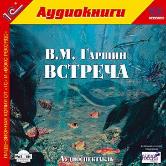 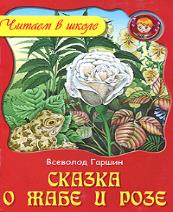 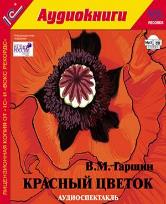 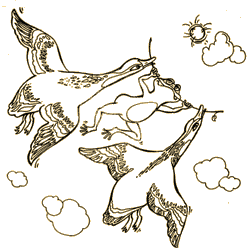 «Литературно-театральный урок»
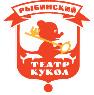 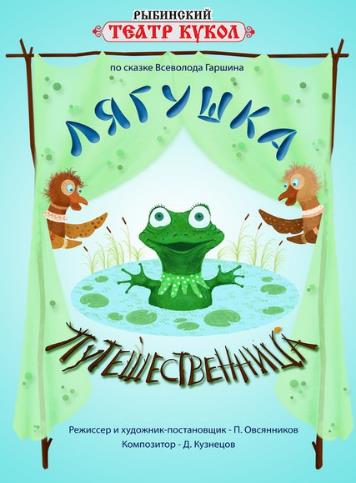 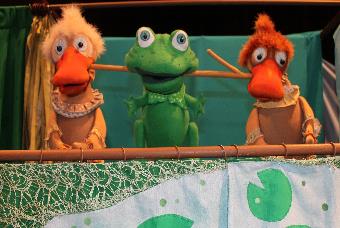 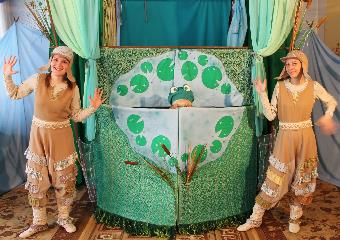 Премьера спектакля «Лягушка- путешественница» 
по одноимённой сказке В.Гаршина.
Режиссёр-постановщик- П.Овсянников
Художник-постановщик- П.Овсянников
Композитор- Д.Кузнецов
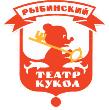 РЕАЛИЗОВАННЫЕ ПРОЕКТЫ В 2014-2015 УЧЕБНОМ ГОДУ.«ВЕЛИКАЯ ПОБЕДА» ДЛЯ ШКОЛЬНИКОВ МЛАДШЕГО И СРЕДНЕГО ЗВЕНА.
-Фотовыставка  «Война и театр кукол»
 -Премьера спектакля
 «Ленинградская легенда» (сценарий написан специально для праздничных событий,  основан на реальных событиях Великой Отечественной войны: как Ярославские кошки спасали Ленинград в годы блокады.)
Спектакль в апреле – июне 2015 года посмотрели более 5000 школьников Рыбинска.
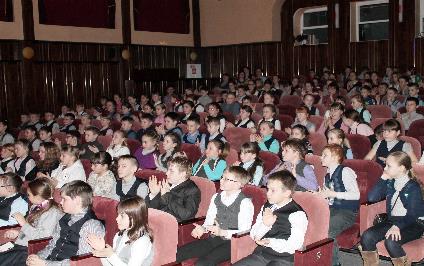 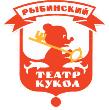 «ВЕЛИКАЯ ПОБЕДА»ФОТОВЫСТАВКА «ВОЙНА И ТЕАТР КУКОЛ»
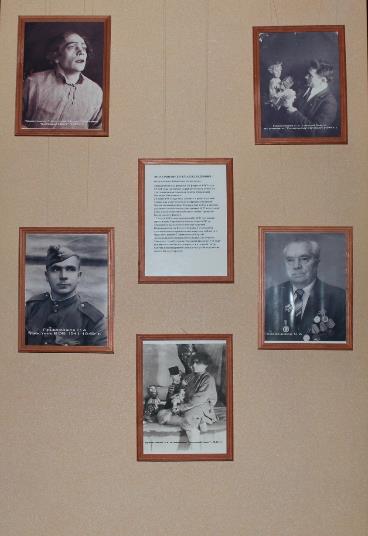 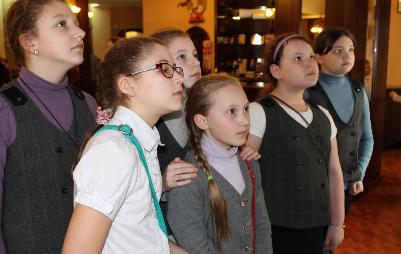 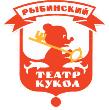 «ВЕЛИКАЯ ПОБЕДА»ПРЕМЬЕРА СПЕКТАКЛЯ «ЛЕНИНГРАДСКАЯ ЛЕГЕНДА»
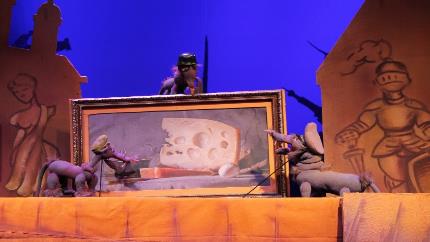 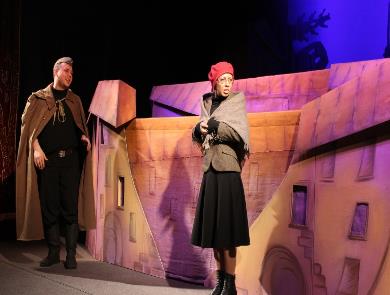 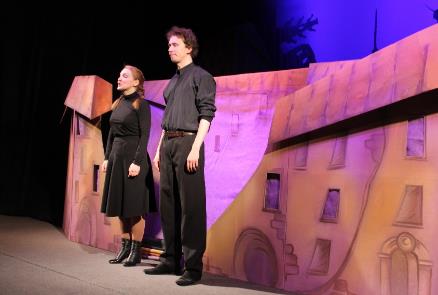 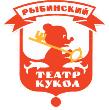 «ВЕЛИКАЯ ПОБЕДА»ПРЕМЬЕРА СПЕКТАКЛЯ «ЛЕНИНГРАДСКАЯ ЛЕГЕНДА»
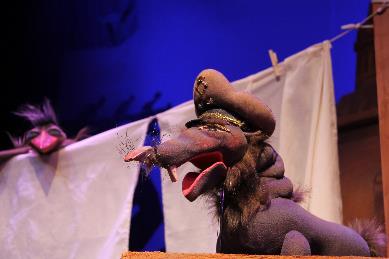 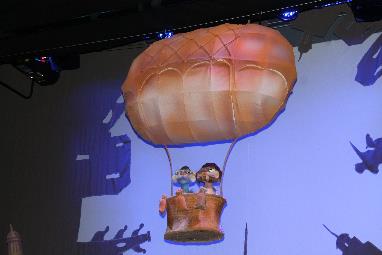 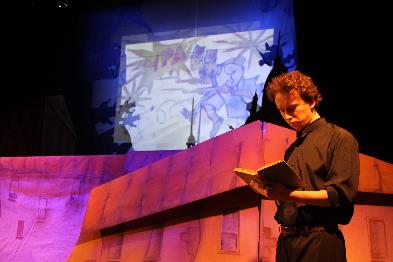 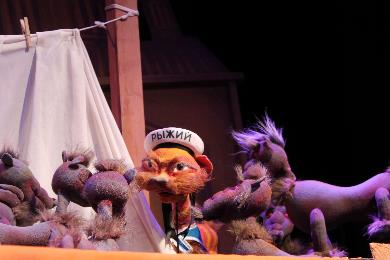 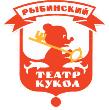 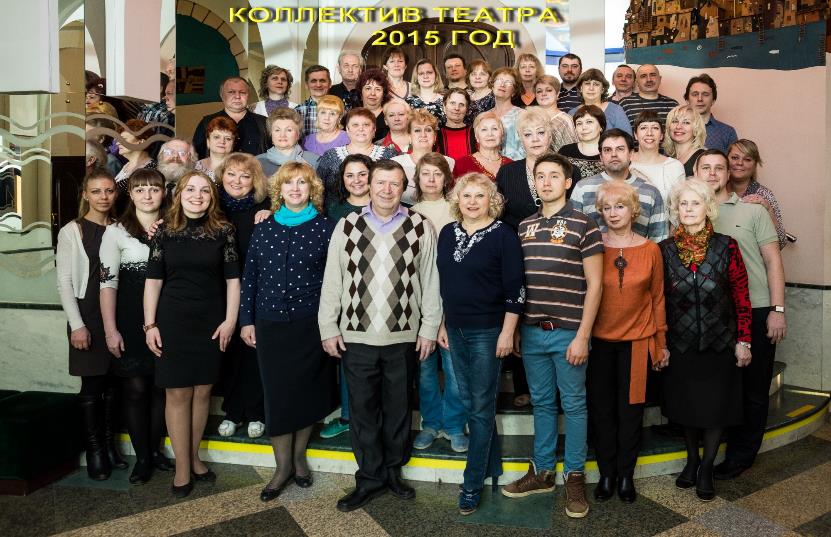 РЫБИНСКИЙ ТЕАТР КУКОЛ ЛЮБИТ И ЖДЁТ СВОЕГО ЗРИТЕЛЯ!